Aprende latín
COLECCIÓN DE ENLACES CURADOS
LA PRIMERA DECLINACIÓN
https://latinonline.es/gramatica-latina/2-1-primera-declinacion-del-latin/
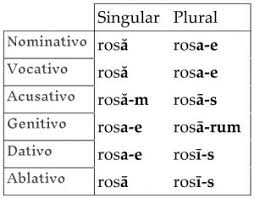 Completa web donde se explica la primera declinación latina al detalle
Acompaña un video ilustrativo de como declinar cada sustantivo
Hemos de recordar que no todos los sustantivos de la 1ª declinación son femeninos, hay algunos masculinos y no solamente los nombres de varón y los oficios, sino también los acabados en –cola y -gena
La segunda declinación
https://academialatin.com/la-segunda-declinacion/
Esta web es una de las más completas para los autodidactas del latín. 

Para profundizar más en cuanto a los géneros de los sustantivos de la 2ª declinación, cabe destacar los 3 neutros excepcionales en –us: virus, pelagus, vulgus. Rompen la norma con respecto a los neutros regulares en –um debido a que son calcos del griego. A pesar de ser en –us, cumplen las normas de todos los neutros: Nominativo, Vocativo y Acusativo sigulares iguales y en el plural, además de iguales, siempre llevan la desinencia –a.
Los adjetivos del primer tipo 2-1-2
https://www.youtube.com/watch?v=NMHtCqx4GCQ
Clase magistral de youtube sobre la declinación de este tipo de adjetivos tan frecuentes en la lengua latina.

Cabe añadir que no todos se enuncian de la misma manera: -us/-a/-um –er/-a/-um y que los segundos pueden sufrir apofonía o no, por ejemplo: miser-misera-miserum no tiene apofonía y sacer-sacra-sacrum sí la tiene. En este último caso la raíz para declinar la cogeremos del neutro y nunca del masculino.
La tercera declinación
https://www.aulafacil.com/cursos/latin/i/la-tercera-declinacion-l24512
En su empeño de hacer fácil el latín, la web de aulafacil es algo chapucera a la hora de explicar los contenidos, pero es interesante por sus actividades interactivas.

Hemos de destacar que falta toda la clasificación de sustantivos de la 3ª declinación de tema acabado en consonante. En función de la consonante en la que acabe tenemos la siguiente clasificación: Temas en oclusiva, en líquida, en nasal y en silbante.
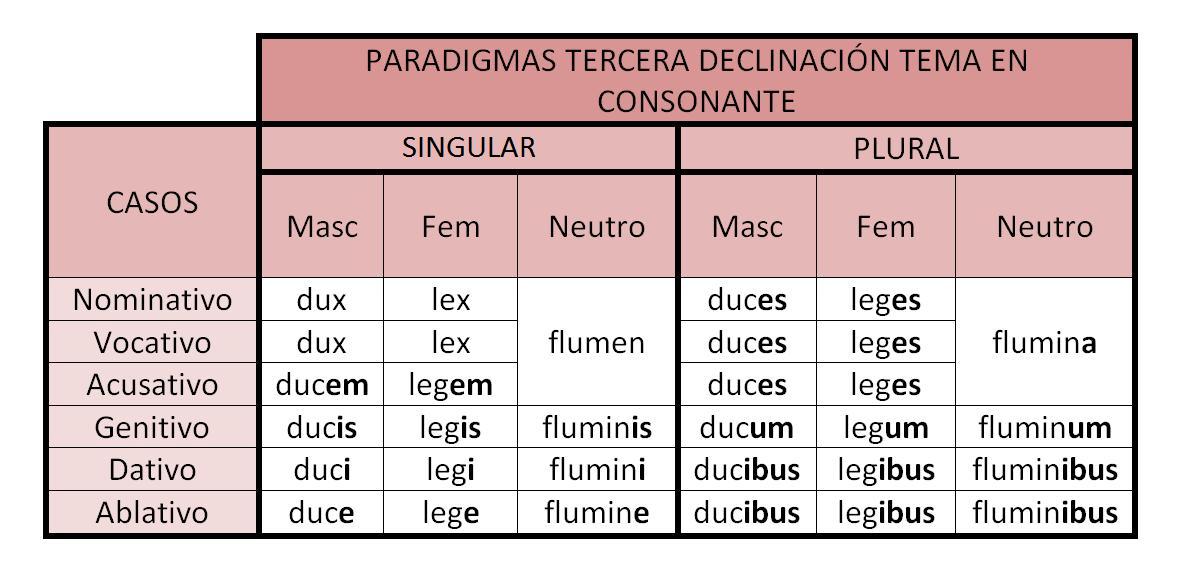 Los adjetivos de la tercera declinación
https://www.didacterion.com/usuarios/publico/ddcue000763.htm
Esta web presenta una serie de actividades autoevaluables sobre los adjetivos de la tercera declinación.

Falta toda la explicación de las distintas formaciones de adjetivos de la tercera declinación. Para ello podemos recurrir a esta magnífica explicación en youtube de Francisco Javier Comesaña
https://www.youtube.com/watch?v=NiTgORK4kYI
El verbo latino I: verbos regulares
http://www.contraclave.es/clasicas/tema3.pdf
Completo material en pdf sobre la conjugación de los diferentes tiempos verbales latinos.
Me parece un material muy interesante porque aparecen todos los paradigmas verbales de cada conjugación, de manera que se pueden tomar los verbos que aparecen como modelos aplicables a otros verbos.
Debemos entonces saber identificar muy bien a qué conjugación pertenece cada verbo para así aplicar el paradigma de nuestro modelo.
El verbo latino ii: verbos irregulares
https://iessapostol.educarex.es/latin/gramatica/ESQUEMAS/verbos-irregulares.htm
Se trata de una página poco actualizada pero que tiene información muy útil.
Por ejemplo, aparece toda la conjugación de los pocos verbos irregulares que existen en latín.
Cabe destacar que faltan algunos como edo y fio.

Por eso, es conveniente completar la información anterior con la que aparece en la siguiente web.
https://linguaeantiquae.wordpress.com/category/latin/
Cuarta declinación
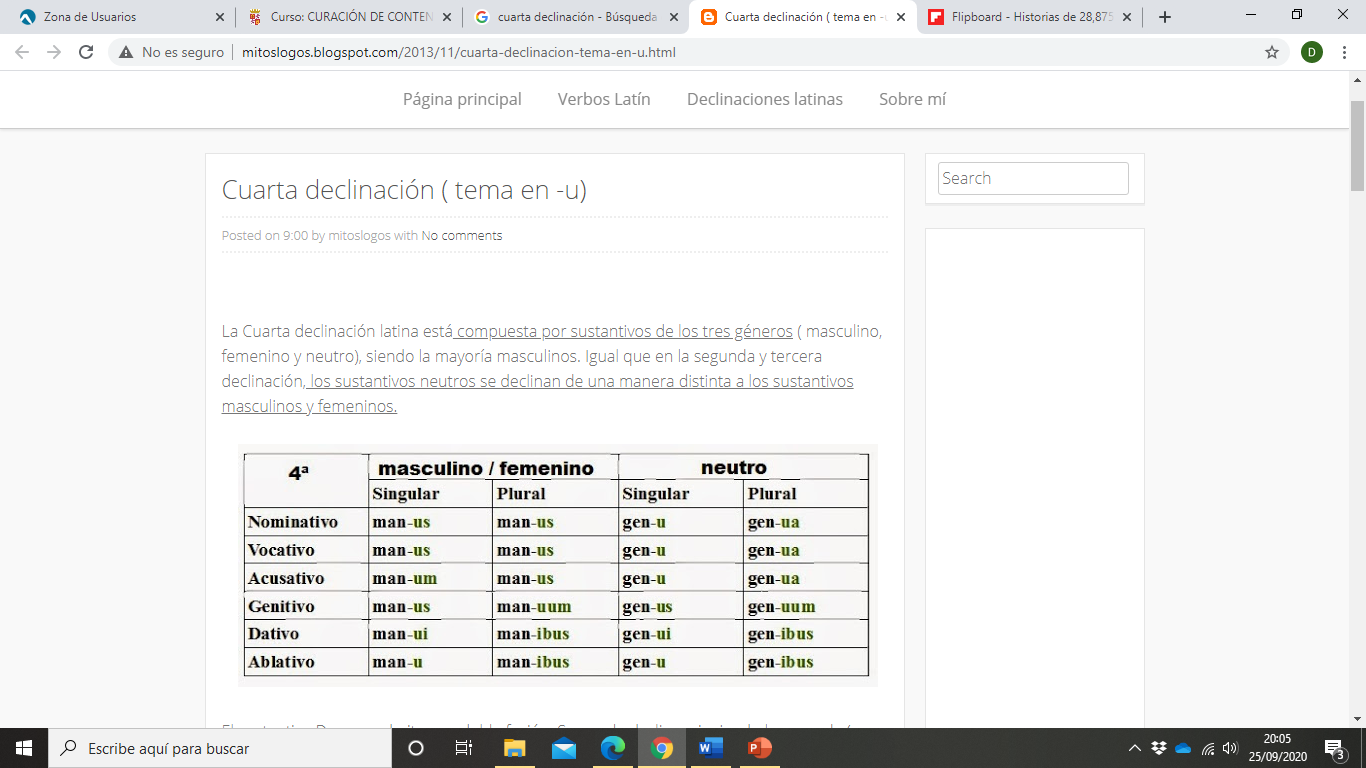 http://mitoslogos.blogspot.com/2013/11/cuarta-declinacion-tema-en-u.html
Completo blog con toda la información necesaria para comprender la 4ª declinación latina.

El diseño es algo aburrido y monótono.

Cabe resaltar que los masculinos y femeninos de la 4ª declinación se declinan igual y que no tenemos manera de diferenciarlos más que acudiendo a un diccionario.
La quinta declinación
https://iessapostol.educarex.es/latin/gramatica/ESQUEMAS/quinta_declinacion.htm
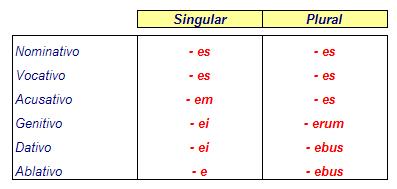 Esta web es algo arcaica, pero está muy bien porque tiene bastantes ejemplos de sustantivos declinados.

Hemos de añadir que la 5ª declinación solo tiene 3 sustantivos que se declinan al completo: dies, res y spes. El resto de sustantivos solo tienen la declinación del singular. Se trata de sustantivos abstractos con dobletes en la 1ª declinación. En el caso de necesitar un plural, se recurriría a su doblete de la 1ª declinación: luxuries y luxuria, por ejemplo.
Comentarios sobre búsqueda y filtrado de los enlaces web
Principalmente la búsqueda y filtrado se ha llevado a cabo a través de:
La BÚSQUEDA AVANZADA de Google: Se trata de una herramienta con la que ya estaba familiarizado. Además, sus filtros han permitido encontrar la información en español que necesitaba sobre lengua latina, información que no es muy abundante en la red.
FEEDLY: Me ha recordado a Google Reader. Me ha llamado la atención que en el mismo tiempo que he invertido en las búsquedas de Google he leído más entradas en feedly, aunque quizás hecho en falta la posibilidad de ver los comentarios de los posts.